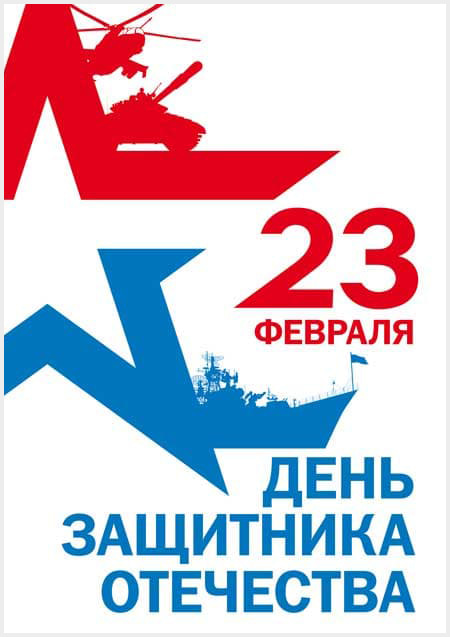 ИИЦ-Научная библиотека
История 
праздника
2020
СОБЫТИЯ, ОЗНАМЕНОВАВШИЕ РОЖДЕНИЕ регулярной КРАСНОЙ АРМИИ
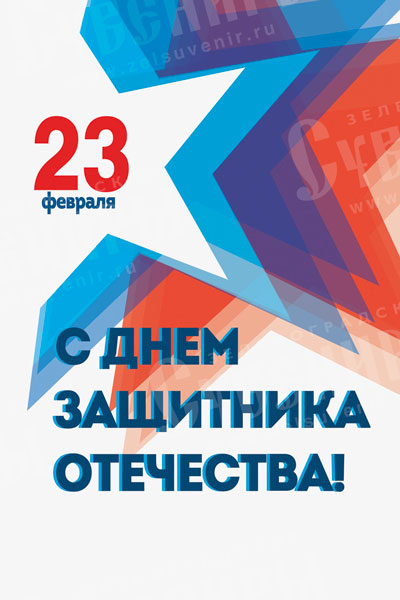 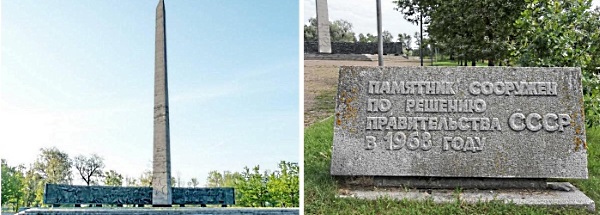 Обелиск и горельефная композиция, открытый                                     23 февраля 1969 г. в ознаменование первых военных столкновений Красной Армии с немецкими кайзеровскими войсками под Псковом и Нарвой в 1918 г.
23 февраля 1918 г. под Псковом                                                 бойцы 2-го красноармейского полка                                      под командованием А.И. Черепанова вступили                      в бой с передовым отрядом германских войск, наступавших на Петроград.
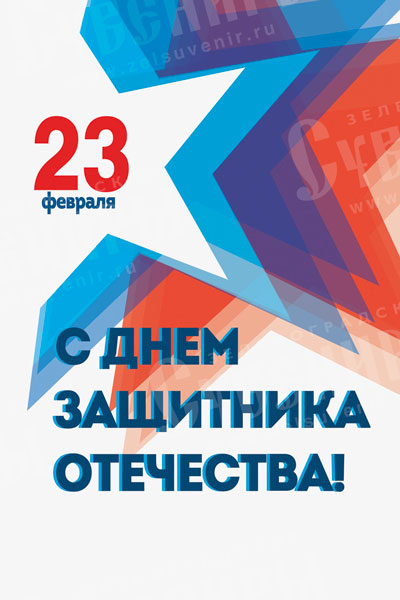 Горельеф, выполненный из кованой меди, отображающий историю Советской Армии                  с 1918 г. до Великой Отечественной войны.
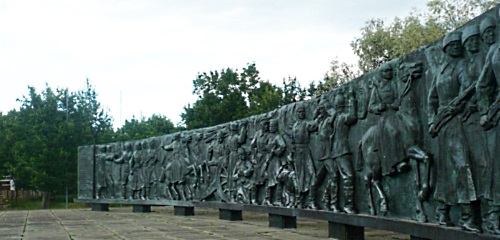 Памятник в честь 50-летия                     Красной Армии
г. Псков, пригородный микрорайон Кресты
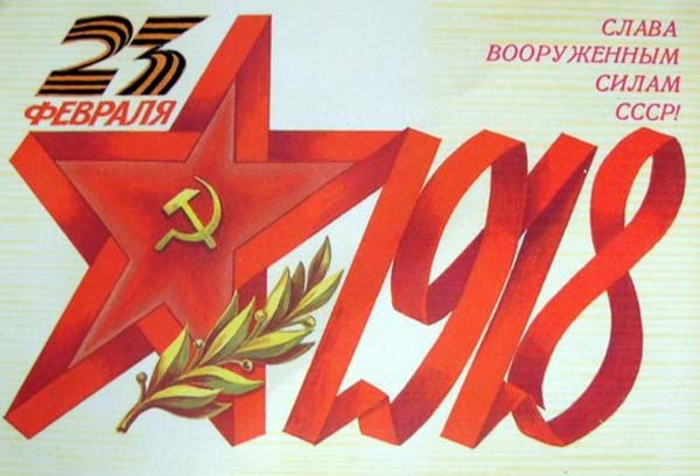 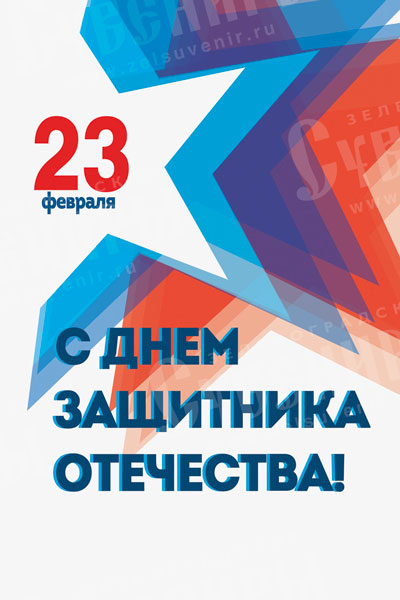 «23 февраля 1918 г. – день напряженных боев                       на петроградском направлении, день массового вступления в Красную Армию рабочих и крестьян и мобилизации всех сил и средств страны на отпор врагам революции стал считаться днем рождения Красной Армии и с тех пор ежегодно отмечается как День Советских Вооруженных Сил, как всенародный праздник любви и уважения нашего народа к своим защитникам».
                       Черепанов  А. И. Поле ратное мое. М., 1984
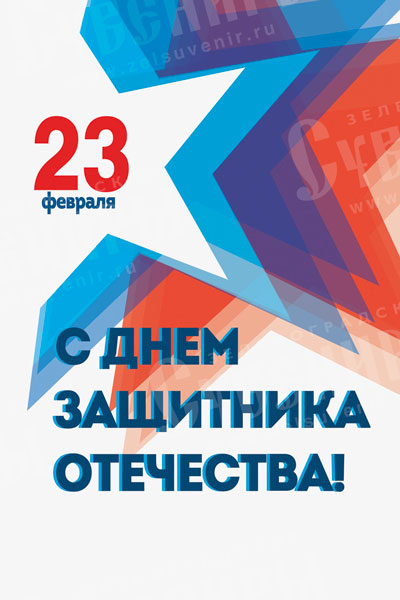 ПРОИСХОЖДЕНИЕ ПРАЗДНИКА
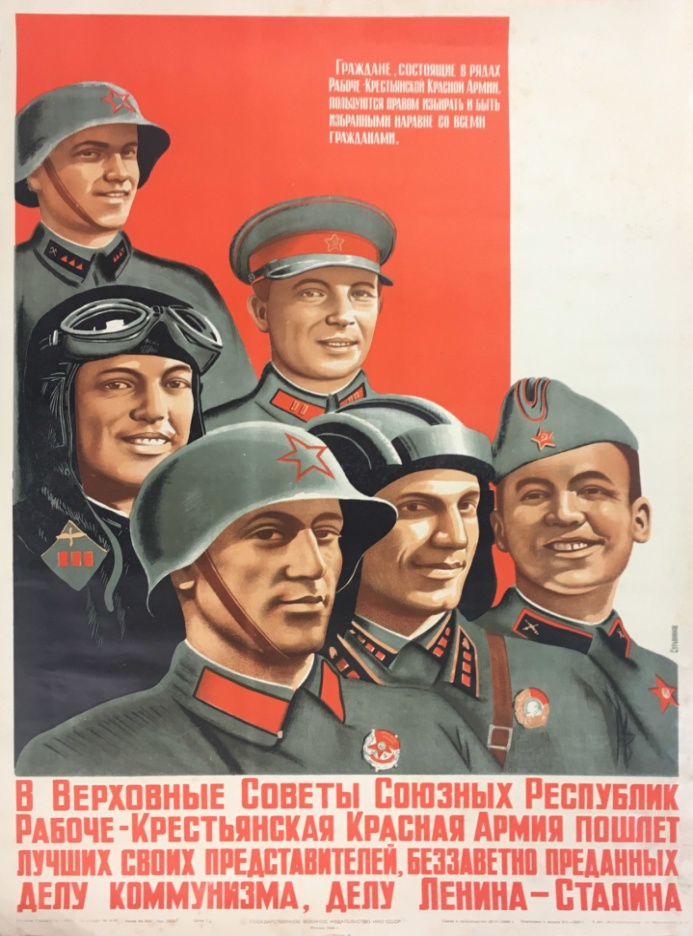 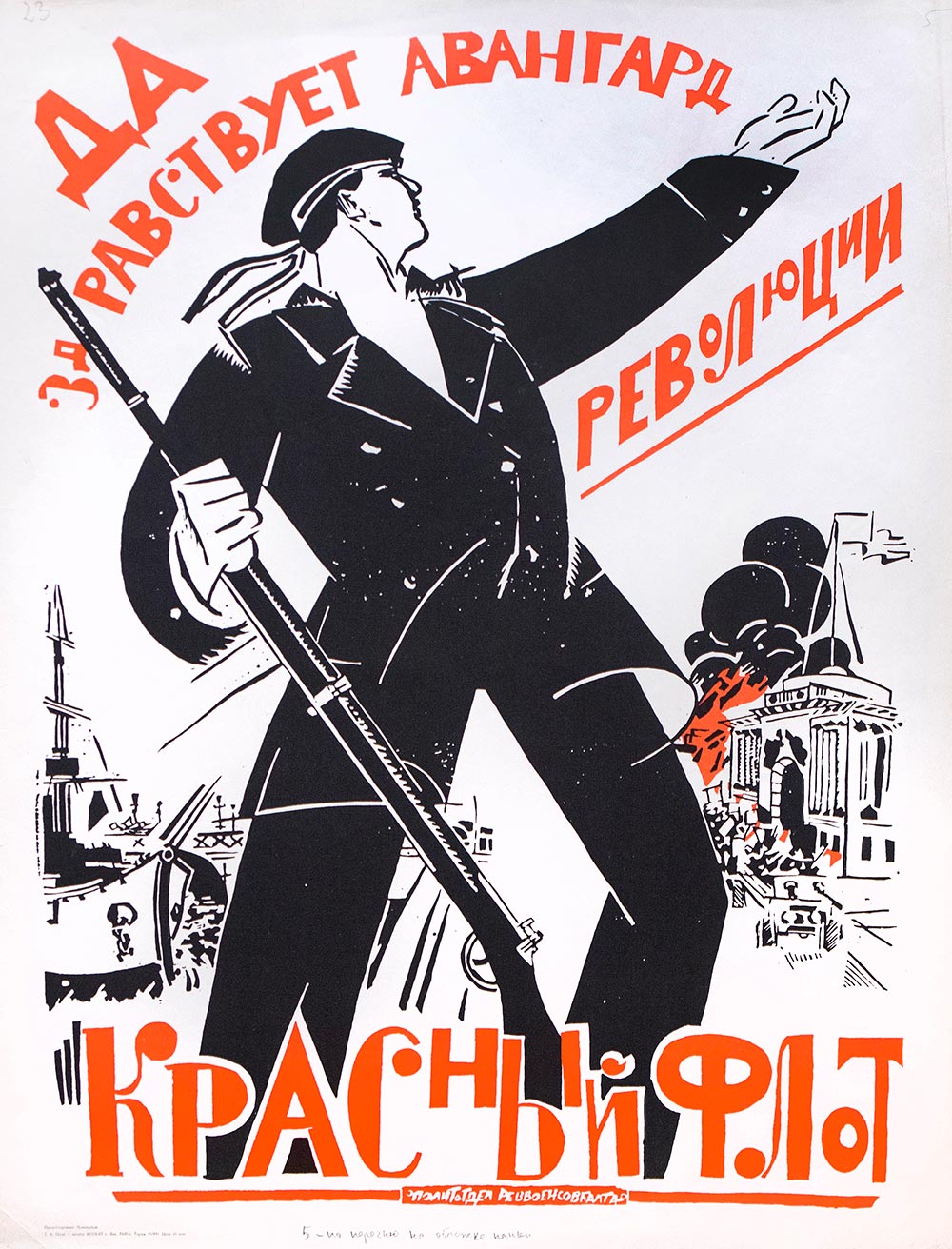 Ранее, 1 (28) января 1918 г. В. И. Ленин подписал декрет Совета народных комиссаров об организации                                  Рабоче-крестьянской Красной Армии (РККА),                                   а 29 января (11 февраля) — Рабоче-крестьянского Красного Флота (РККФ).
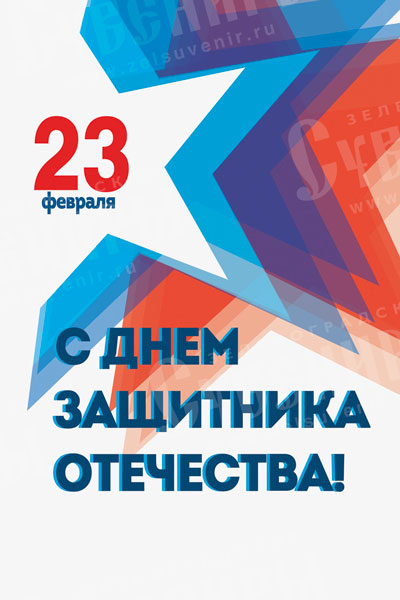 ПРОИСХОЖДЕНИЕ ПРАЗДНИКА
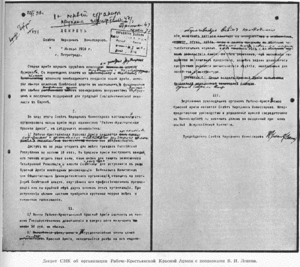 Декрет СНК о создании Рабоче-крестьянской Красной армии с поправками В. И. Ленина.
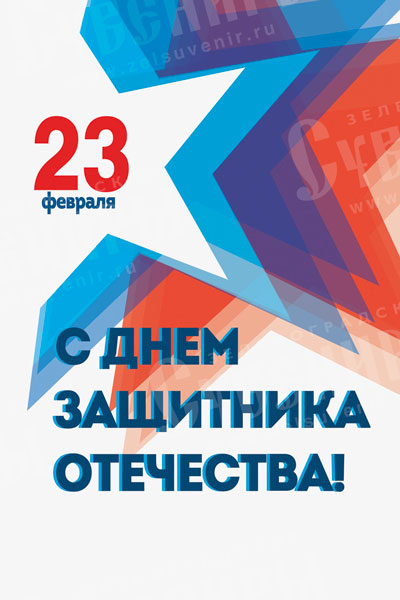 ПРОИСХОЖДЕНИЕ ПРАЗДНИКА
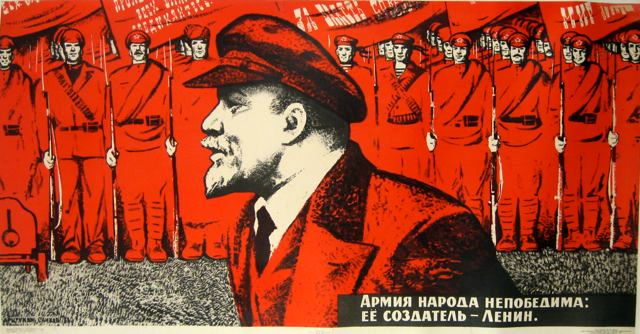 22 февраля 1918 г. был опубликован декрет-воззвание СНК «Социалистическое Отечество в опасности!».                             

23 февраля состоялись массовые митинги в Петрограде, Москве и других городах страны, на которых трудящихся призывали встать на защиту Отечества.
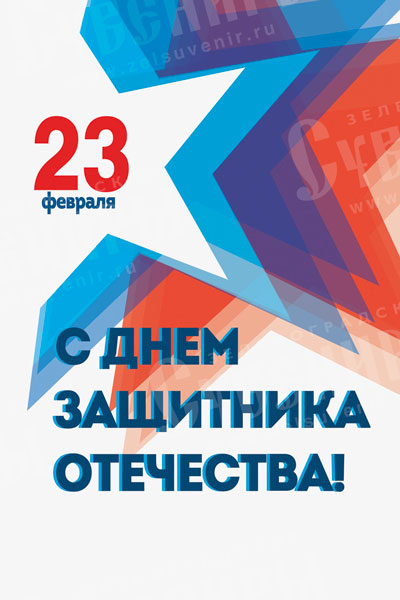 ПРОИСХОЖДЕНИЕ ПРАЗДНИКА
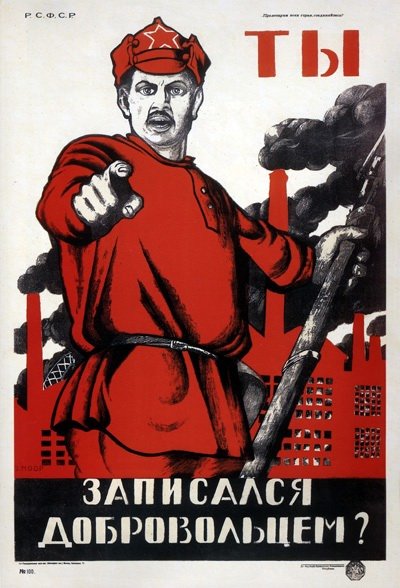 Этот день ознаменовался массовым вступлением добровольцев                            в Красную Армию и началом широкого формирования её отрядов и частей, вскоре остановивших продвижение германских войск                 под Псковом и Нарвой.
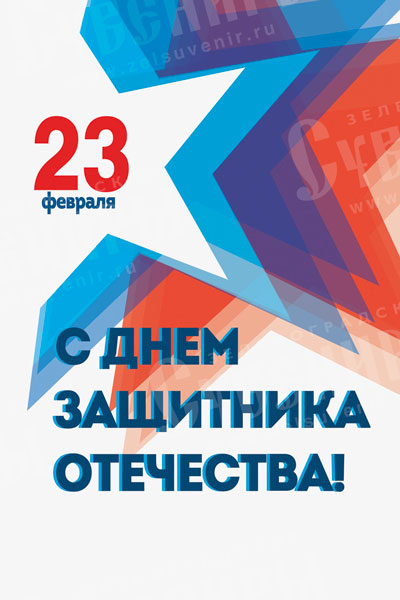 Рекомендованная литература по истории создания Красной Армии
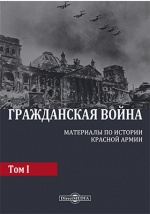 Гражданская война : материалы по истории Красной Армии. 1 Том.
Дисциплина: История России
Жанр: Научная литература
Москва: Высший военный редакционный совет, 1923
 515 стр.
Режим доступа: по подписке. – URL: http://biblioclub.ru/index.php?page=book&id=482691
*Режим доступа по подписке – чтение книги доступно только  с территории университета.
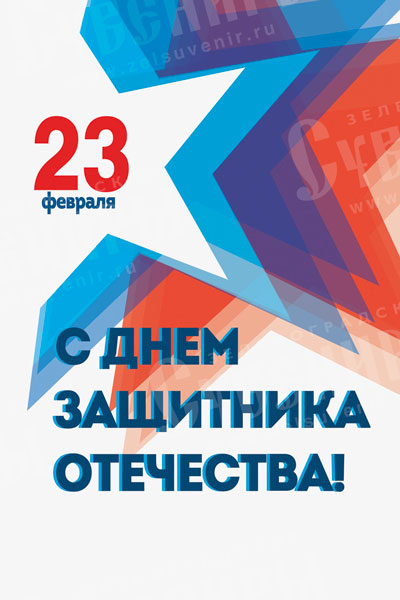 Рекомендованная литература по истории создания Красной Армии
Рождение Красной Армии
Автор: Бритов В. В.
Дисциплина: История России                (Отечественная история)
Жанр: Научная литература
Москва: Государственное 
учебно- педагогическое издательство 
Министерства просвещения РСФСР, 
1961
Объем: 279 стр.
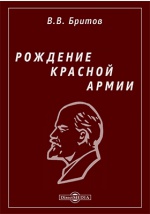 Режим доступа: по подписке. – URL: http://biblioclub.ru/index.php?page=book&id=435852
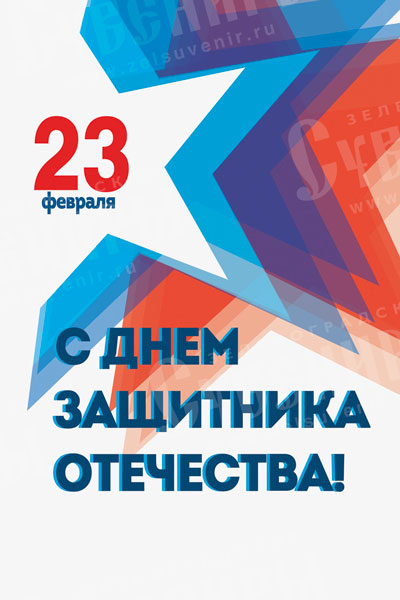 Рекомендованная литература по истории создания Красной Армии
Военная история России:                       учебное пособие
Автор: Рябцев Ю. С.
Дисциплина: Военное дело. Военная наука История России
Жанр: Школьная литература / Учебная литература  для ссузов
Москва, Берлин: Директмедиа Паблишинг, 2019
Объем: 544 стр.
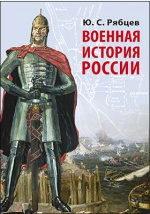 Режим доступа: по подписке. – URL: http://biblioclub.ru/index.php?page=book&id=570203
Рекомендованная литература по истории создания Красной Армии
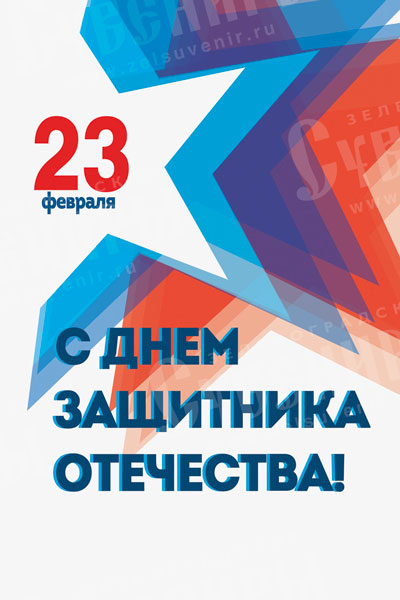 Военная история: конспект лекций
Автор: Кутепов В. А. , Грымзин К. А., Масляков В. А
Дисциплина: Военное дело. Военная наука История
Жанр: Учебная литература для вузов
Омск: Издательство ОмГТУ, 2017
Объем: 308 стр.
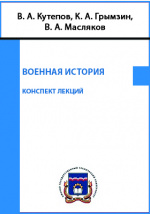 Режим доступа: по подписке. – URL: http://biblioclub.ru/index.php?page=book&id=493342
Боевой восемнадцатый год: монография
Автор: Антонов А. Е.
Дисциплина: История России (Отечественная история)
Жанр: Научные монографии
Москва: Военное издательство Министерства обороны СССР, 1961
Объем: 260 стр.
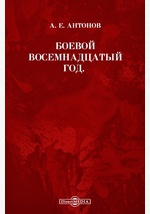 Режим доступа: по подписке. – URL: http://biblioclub.ru/index.php?page=book&id=212343
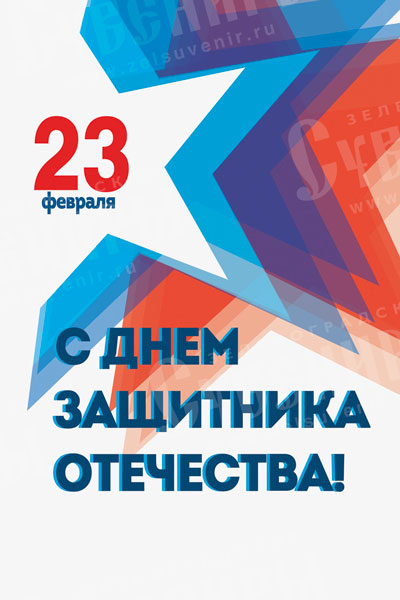 ИСТОРИЯ ПРАЗДНИКА
23 февраля 1919 г. газета «Правда» поместила передовицу о праздновании дня рождения                Красной Армии.
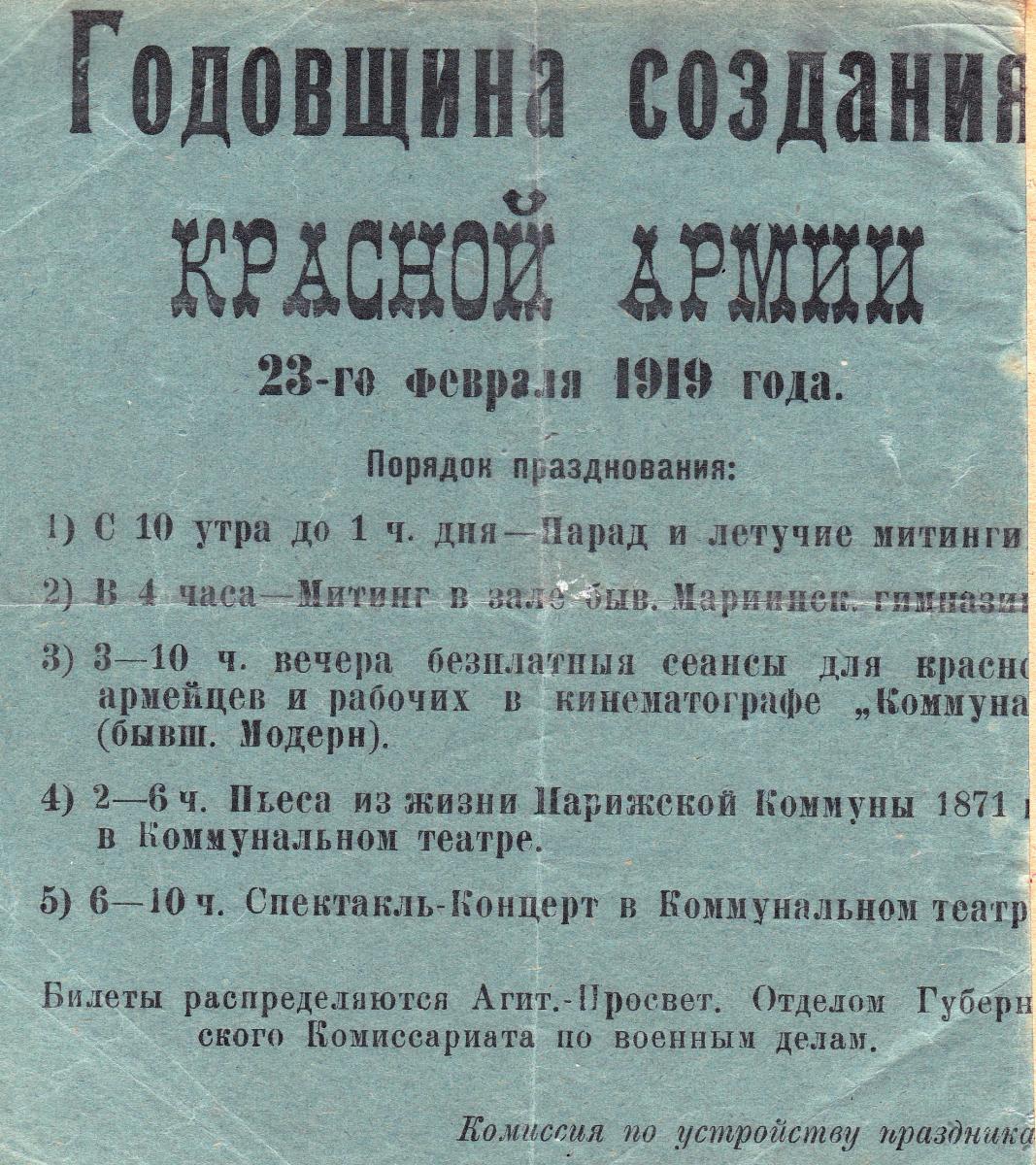 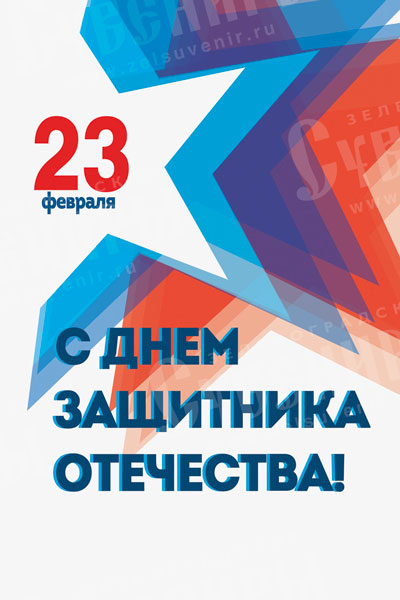 Праздник был на несколько лет забыт и возобновлён в 1922 году.
27 января этого года было опубликовано постановление Президиума ВЦИК о 4-й годовщине Красной армии: «В соответствии с постановлением IX Всероссийского съезда Советов о Красной армии Президиум ВЦИК обращает внимание исполкомов на наступающую годовщину создания Красной армии (23 февраля)».
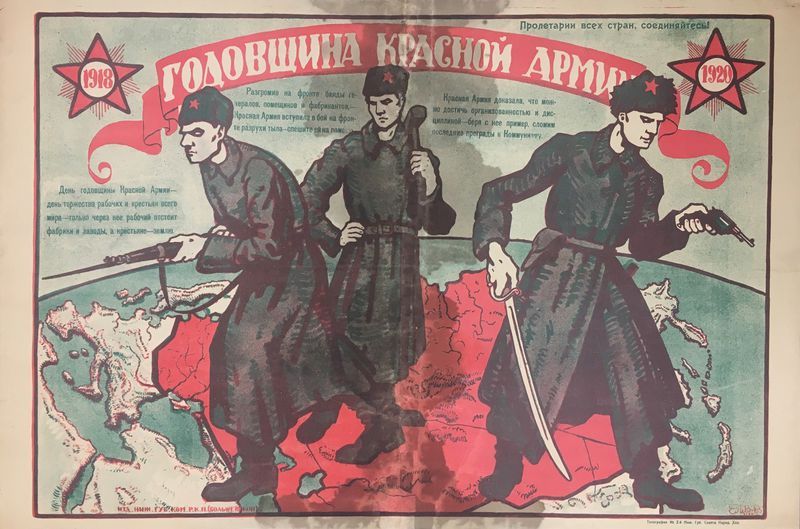 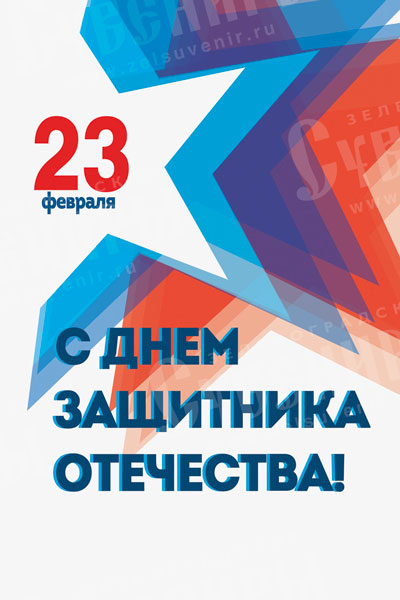 ИСТОРИЯ ПРАЗДНИКА
В 1922 г. в этот день на Красной площади в Москве состоялся парад войск Московского гарнизона.                                                                         В 1923 г. впервые был издан приказ Реввоенсовета республики в честь дня Красной Армии и Флота. С тех пор поздравительные приказы в ознаменование этого праздника стали традиционными.
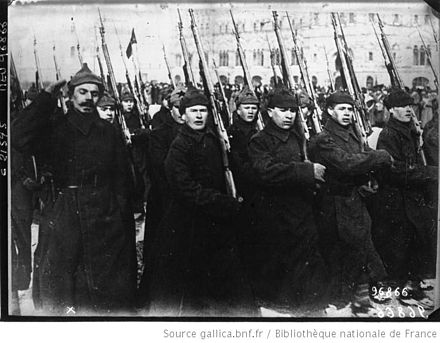 Парад                              
на Красной площади, 
Москва, 1922 год.
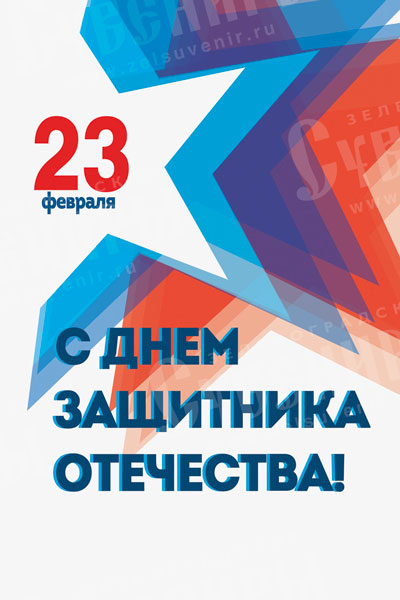 ИСТОРИЯ ПРАЗДНИКА
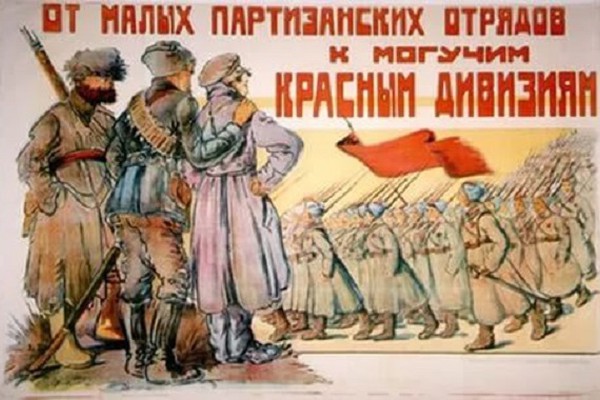 Документа, учреждавшего 23 февраля как официальный советский праздник, не существовало, хотя этот день ежегодно отмечался в СССР              всем народом.
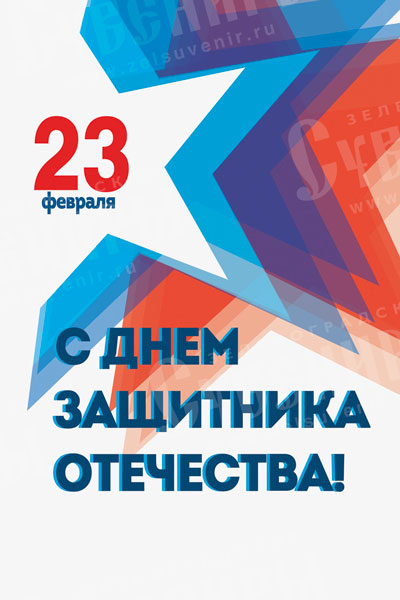 ПРАЗДНИК 23 ФЕВРАЛЯ В ГОДЫ ВЕЛИКОЙ ОТЕЧЕСТВЕННОЙ ВОЙНЫ
Из Приказа Народного Комиссара Обороны № 55
г. Москва. 23 февраля 1942 года
«24-ю годовщину Красной Армии народы нашей страны встречают в суровые дни Отечественной войны против фашистской Германии…
…Недалек день, когда Красная Армия решительным ударом отбросит озверелого врага от Ленинграда, очистит от него города и села Белоруссии и Украины, Литвы, Латвии, Эстонии...
…Под знаменем Ленина вперед на разгром немецко-фашистских захватчиков!
Народный комиссар обороны И. Сталин».
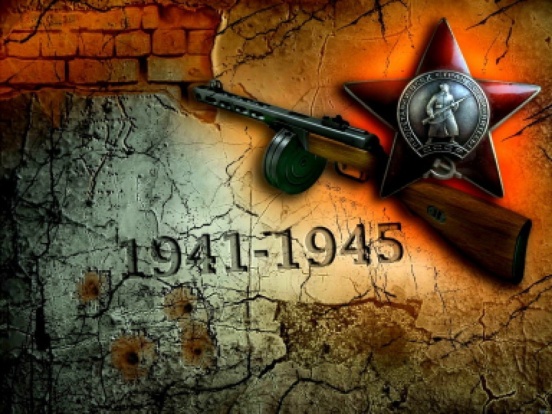 Каждый год в день празднования рождения                           Красной Армии - 23 февраля газеты публиковали приказ Верховного Главнокомандующего. В нем товарищ Сталин подводил военные итоги, ставил новые задачи, поздравлял воинов и партизан с праздником.
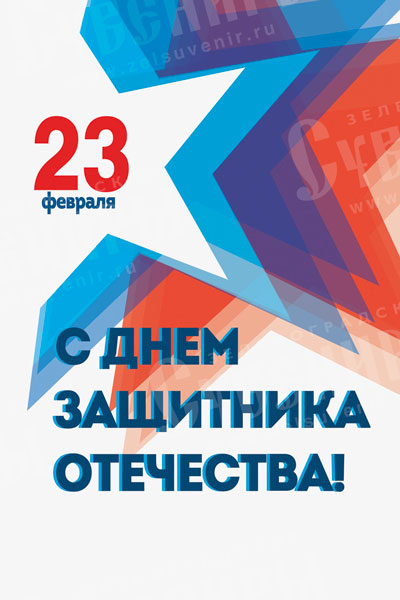 После Великой Отечественной войны в Москве, столицах союзных республик, городах-героях и крепости-герое Бресте                                                                23 февраля стали производиться торжественные артиллерийские салюты.
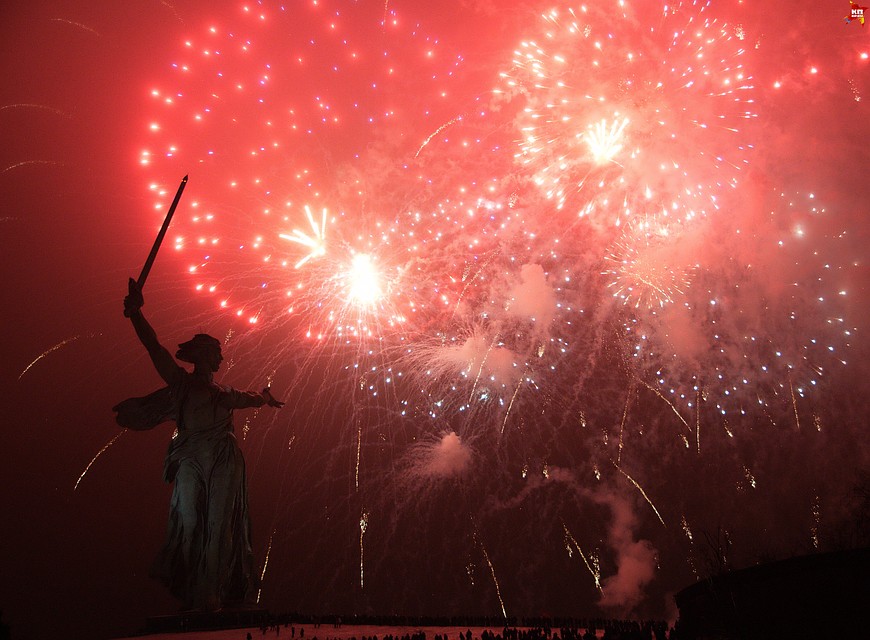 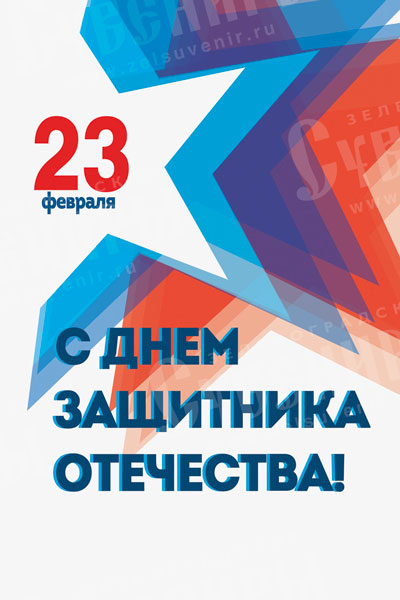 13 марта 1995 г. Президент Б.Н. Ельцин подписал Федеральный закон «О днях воинской славы                  (победных днях) России». 
В список таких дней было внесено и 23 февраля                        как День победы Красной армии над кайзеровскими войсками Германии (1918) –                                                    День защитников Отечества.
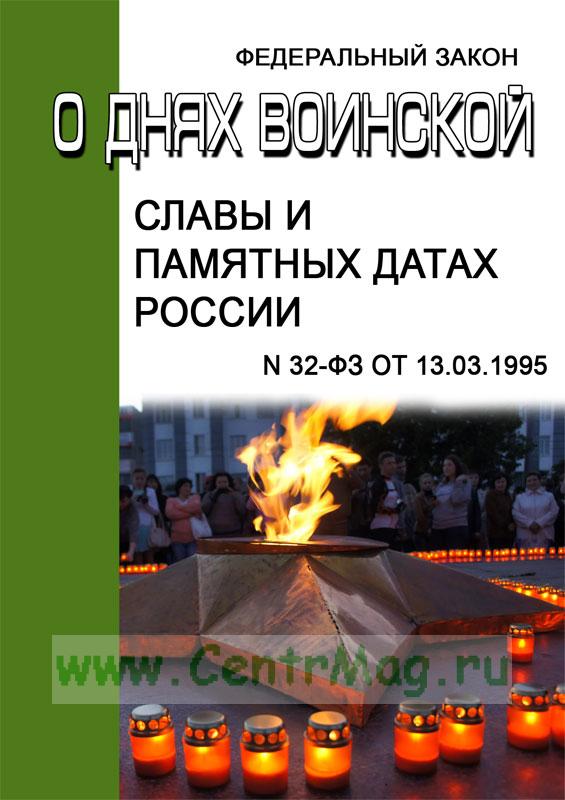 Литература по истории Красной и Советской армии
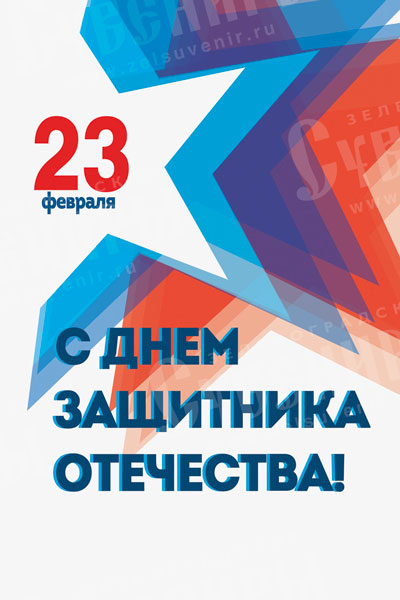 У каждого была своя война. Записки ротного командира: документально-художественная
Автор: Черкасов П.
Дисциплина: История России (Отечественная история)
Жанр: Дневники, мемуары, письма
Москва: Весь Мир, 2015
Объем: 208 стр.
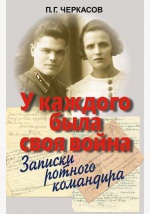 Режим доступа: по подписке. – URL: http://biblioclub.ru/index.php?page=book&id=276669
«Максим» не выходит на связь: художественная литература
Автор: Горчаков О. А.
Дисциплина: Русская литература
Жанр: Проза
Москва: Издательство «Рипол-Классик», 2015
Объем: 337 стр.
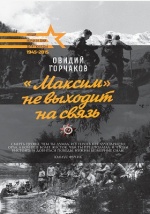 Режим доступа: по подписке. – URL: http://biblioclub.ru/index.php?page=book&id=477454
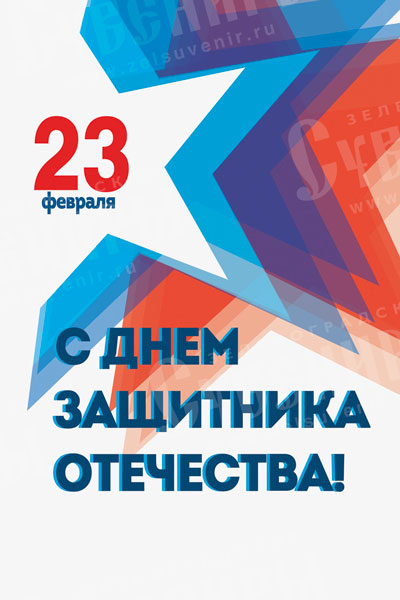 Литература по истории Красной и Советской армии
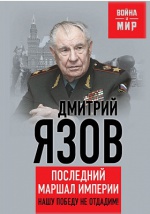 Нашу Победу не отдадим! Последний маршал империи: научно-популярное издание
Автор: Язов Д.
Дисциплина: История
Жанр: Популярная литература
Москва: Книжный мир, 2015
Объем: 253 стр.
Режим доступа: по подписке. – URL: http://biblioclub.ru/index.php?page=book&id=445774
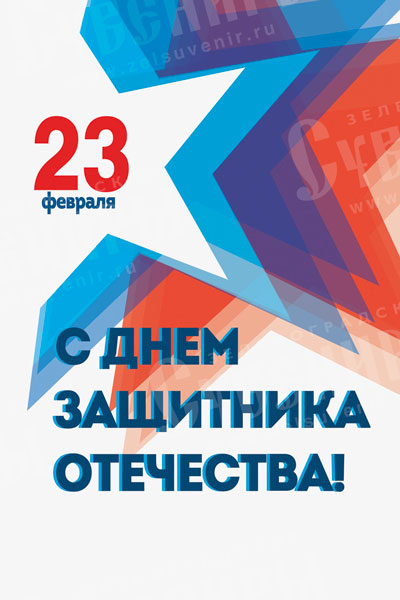 Благодарим за внимание!